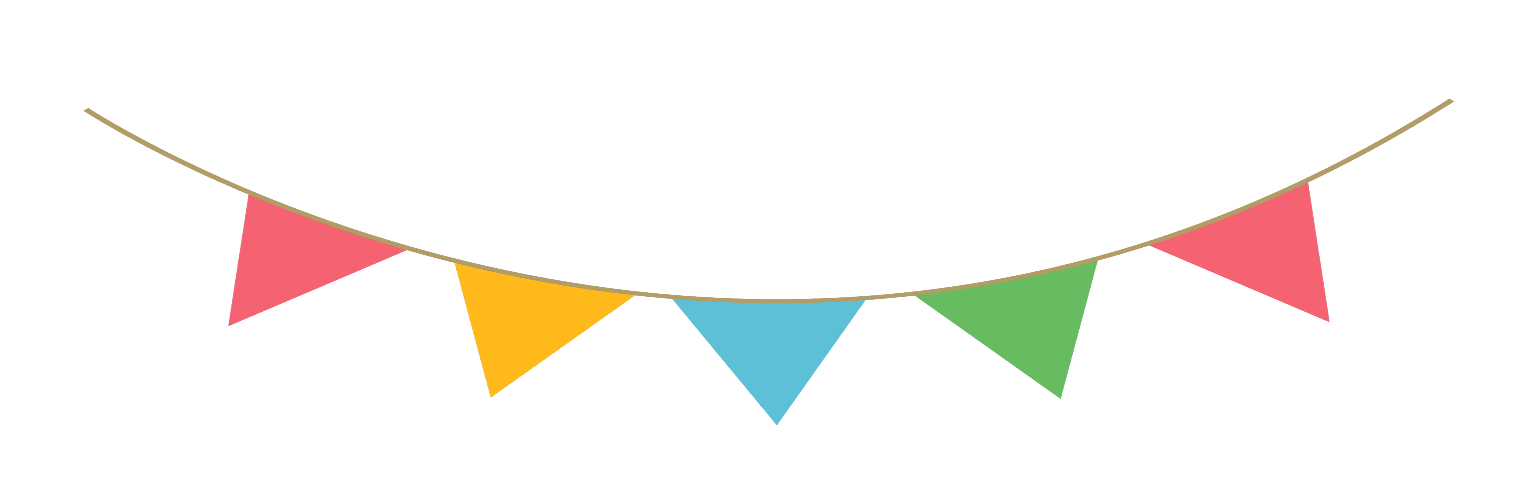 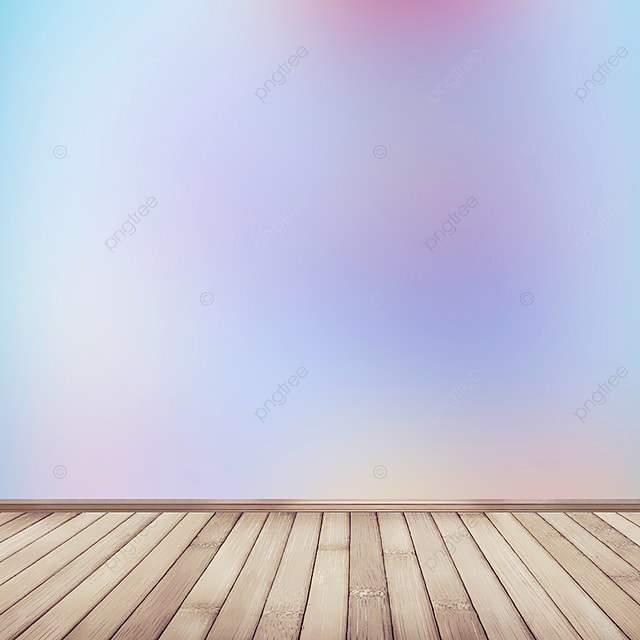 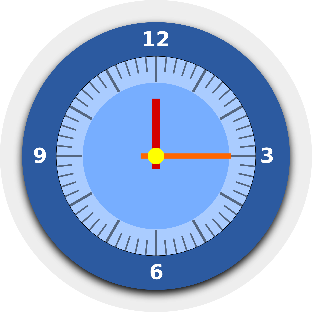 القوانين الصفية
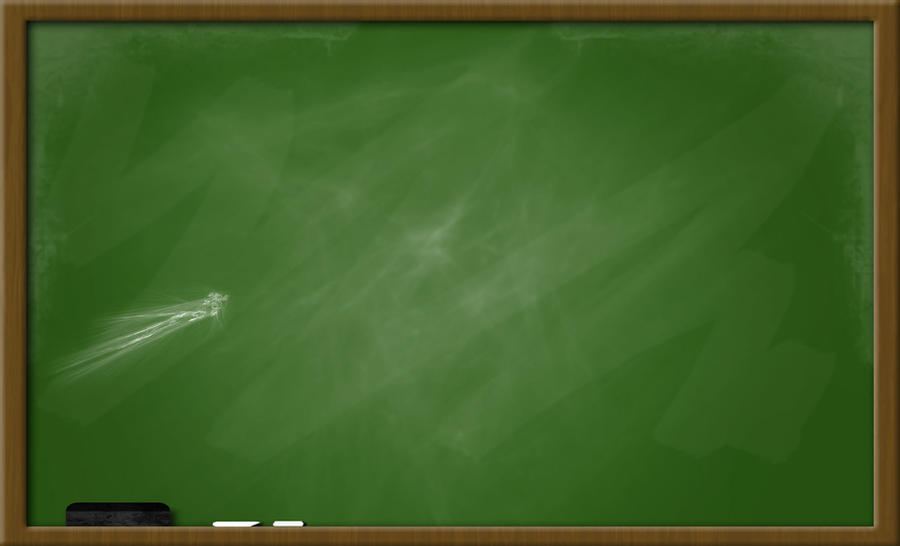 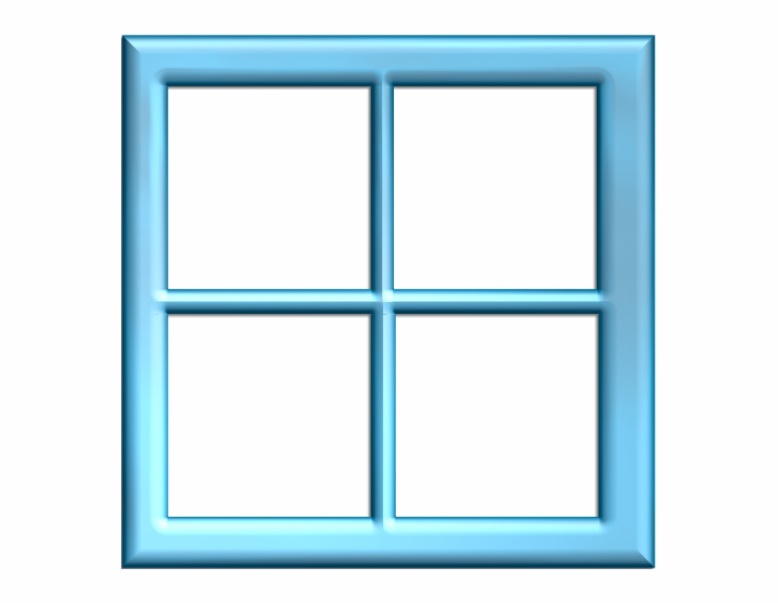 تقدير نواتج الضرب
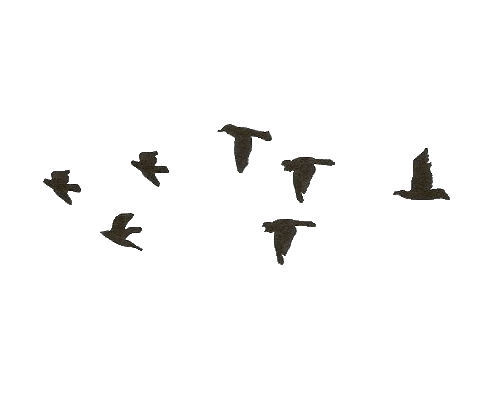 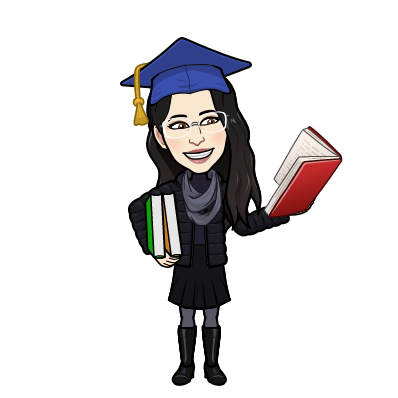 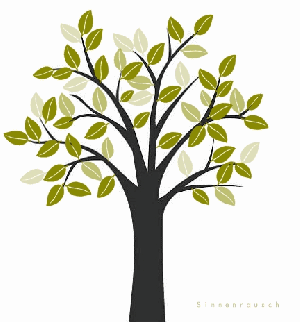 أهداف الدرس
المفردات
تمهيد
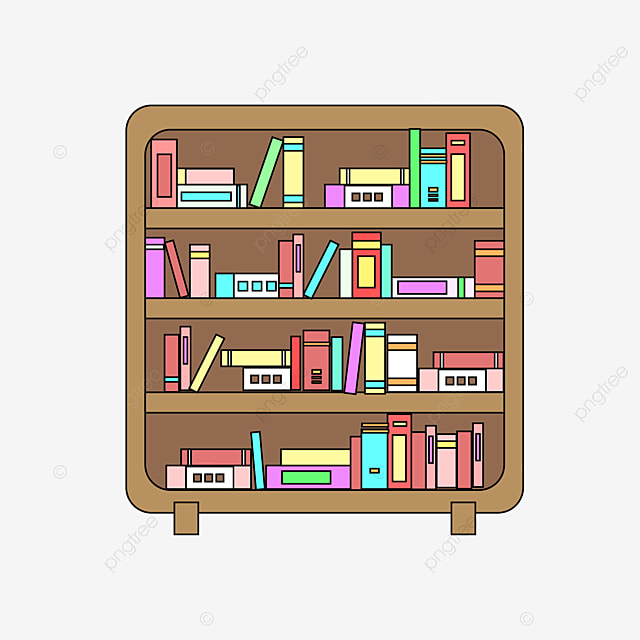 تدريبات
نشاط تفاعلي
أمثلة
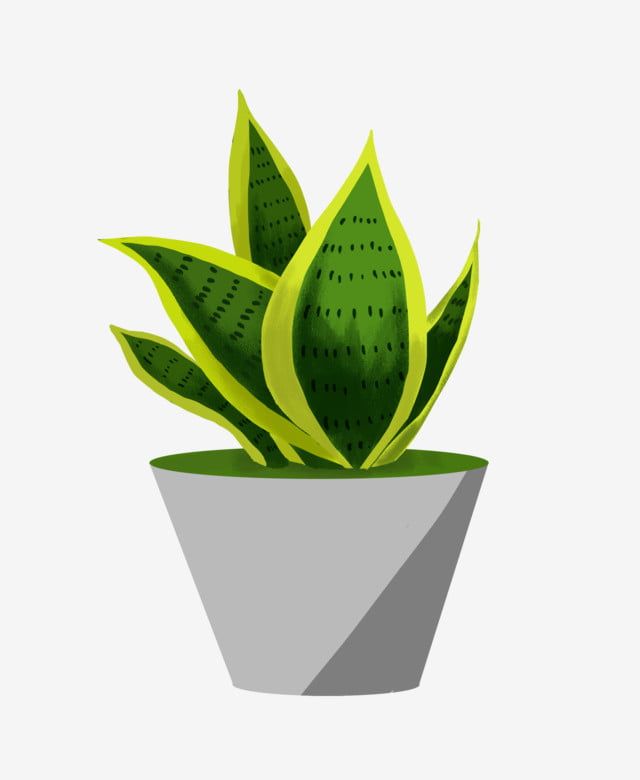 شكر وتقدير
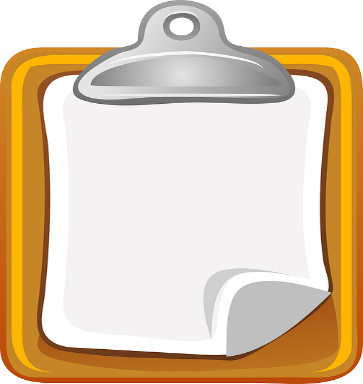 سجل الحضور
شكر وتقدير
خامس
الحاصلات على درجات كاملة في الرياضيات
ألمى الطباع
جنى العرفج
راما خالد
رنا القحطاني
شادن الشهري
لمار بشير
مريم مكي
ميرال مهند
ندى القحطاني
نورة التميمي
الجوهرة القحطاني
بدور الأمير
دارين عماد
زينة قشوع
بيان حسن
ريان أنس
شذا الغامدي
ود باطوق
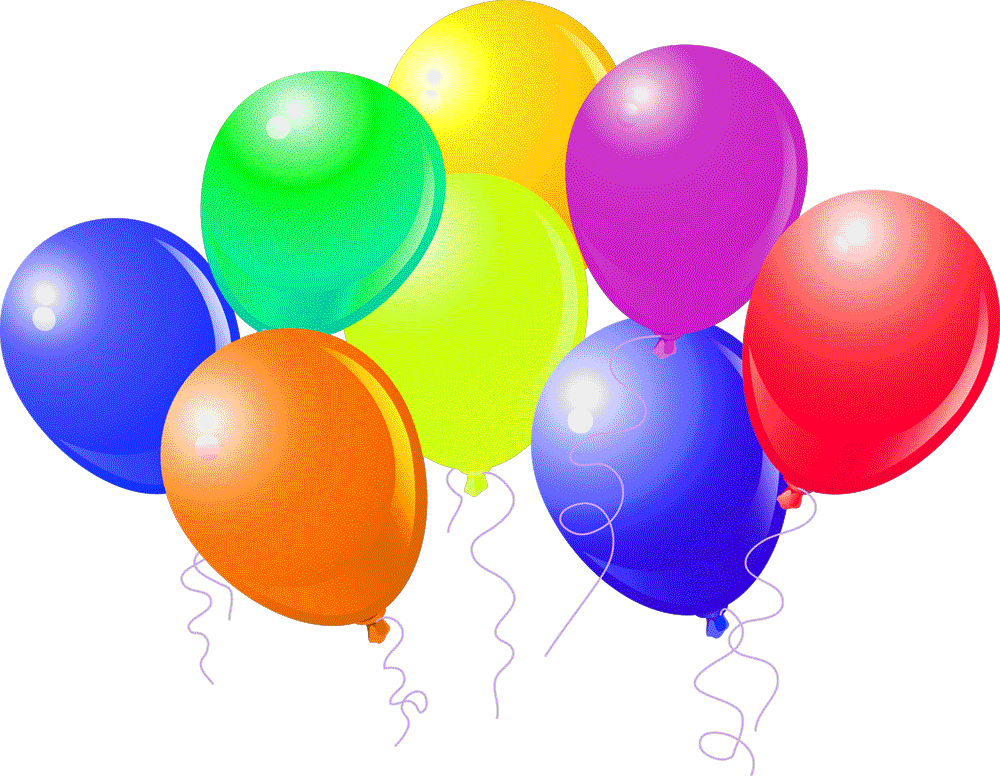 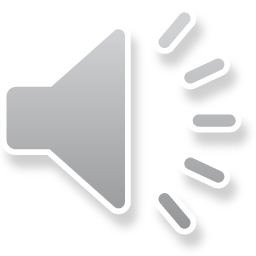 القوانين الصفية
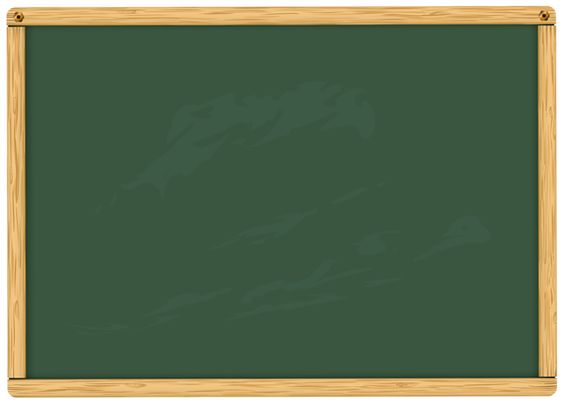 عدم مقاطعة المعلمة عندما تتحدث
رفع اليد عند الإجابة
احترام المعلمة والزميلات
احترام موعد الحصص
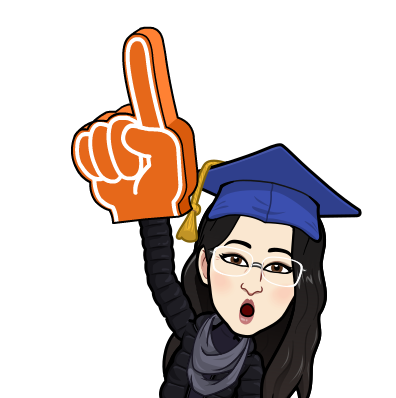 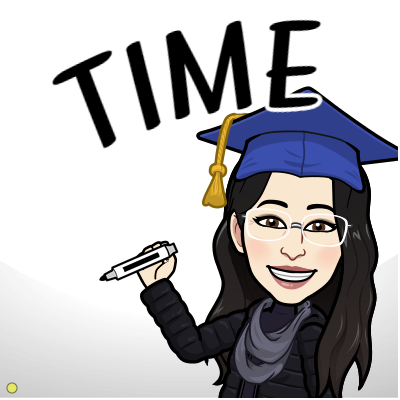 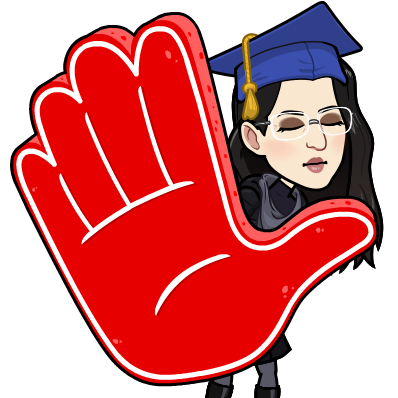 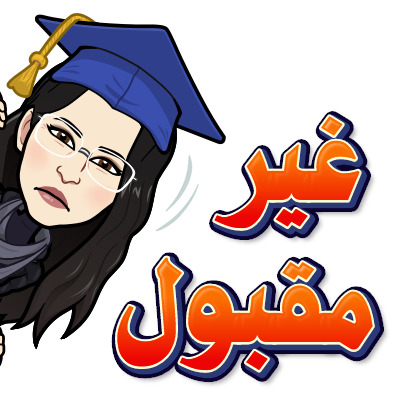 إحضار الكتاب والقلم 
استعدادا للحصة
التركيز مع الشرح
الاهتمام بالواجبات
الأمانة وعدم الغش
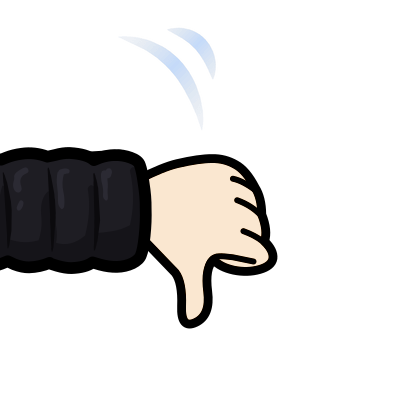 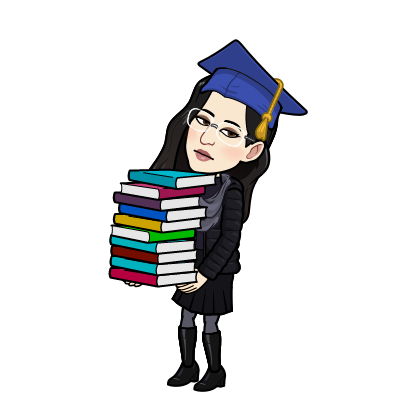 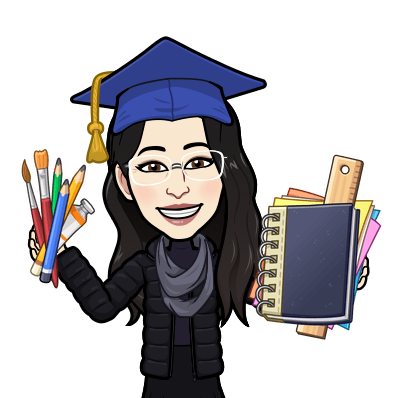 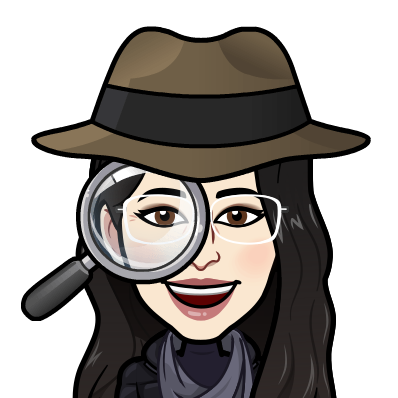 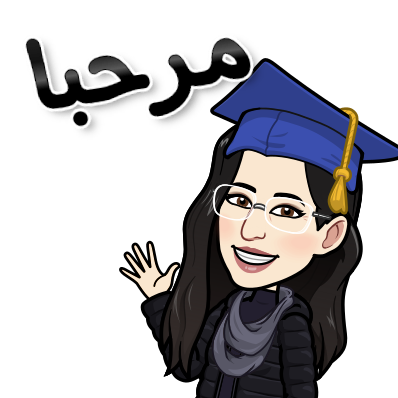 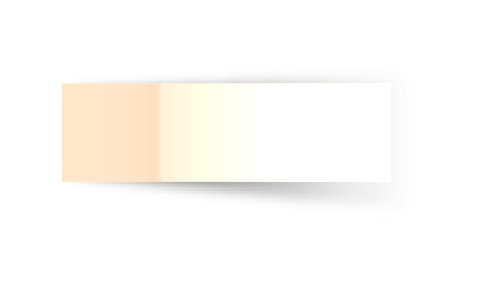 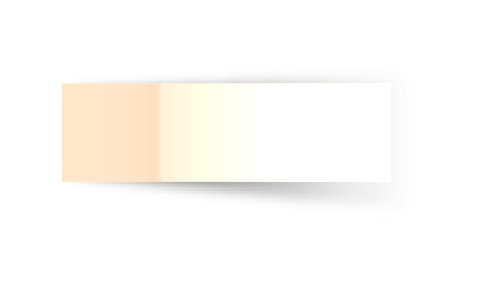 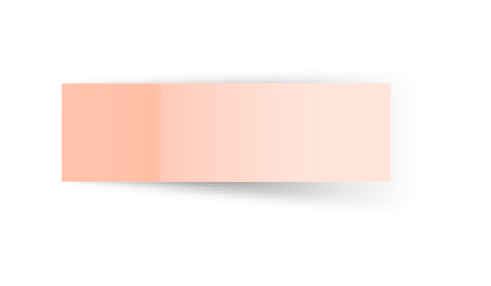 مراجعة الواجب
فكرة الدرس
تشويقة
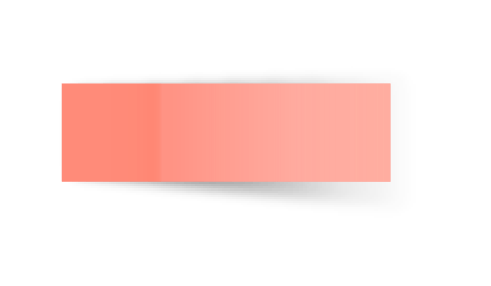 أمثلة
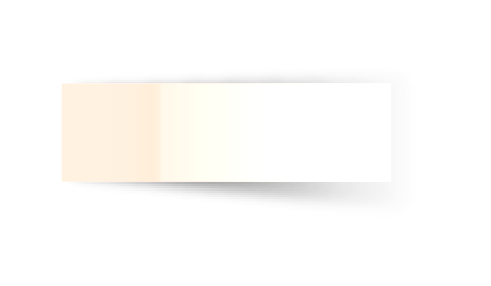 تدريبات
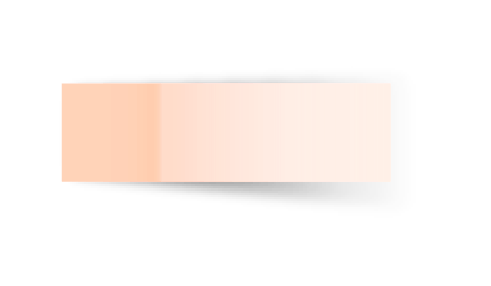 المفردات
محتويات 
درس اليوم
تقدير نواتج الضرب
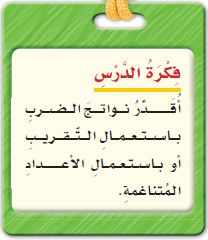 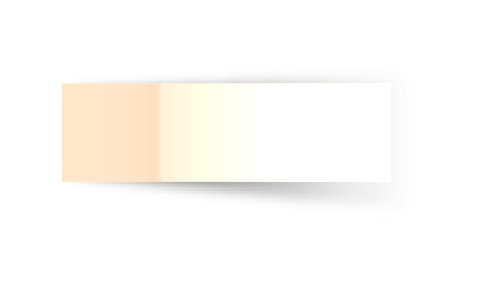 فكرة الدرس
المهام التعاونية
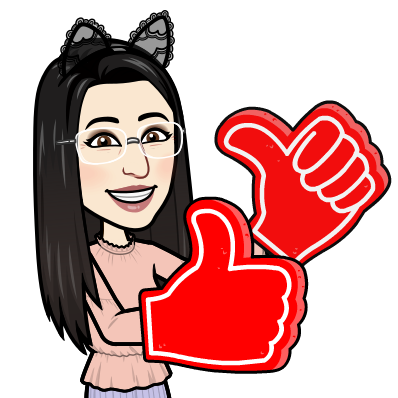 1   قائدة
2   قارئة
3   كاتبة
4  مراجعة
5  مسؤولة الهدوء والوقت
6   مسؤولة الأدوات
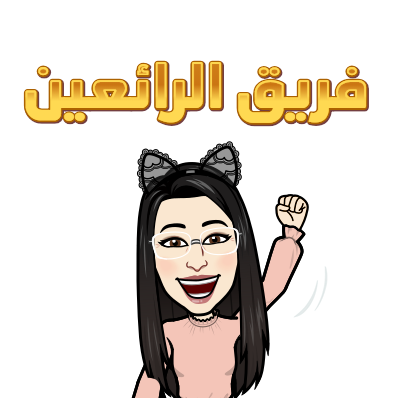 تقييم العمل التعاوني
دائرة التعلم
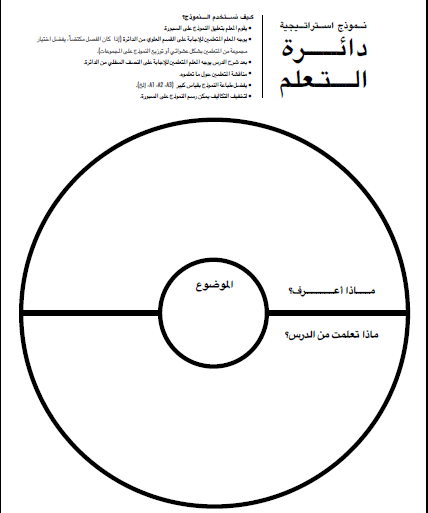 الربط مع العلوم
استعد
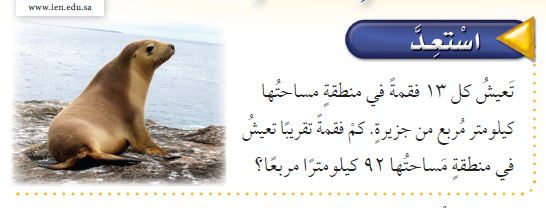 بطاقة الفهم القرائي:
استخرجي :
كلمات مكررة.
معلومة.
المطلوب.
أعداد من منزلتين.
علامات ترقيم.
مفهوم رياضي.
مثال
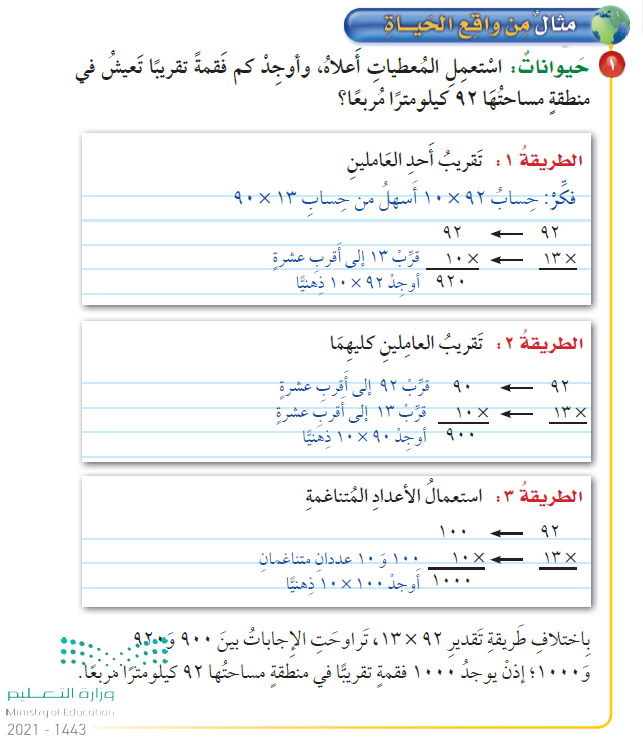 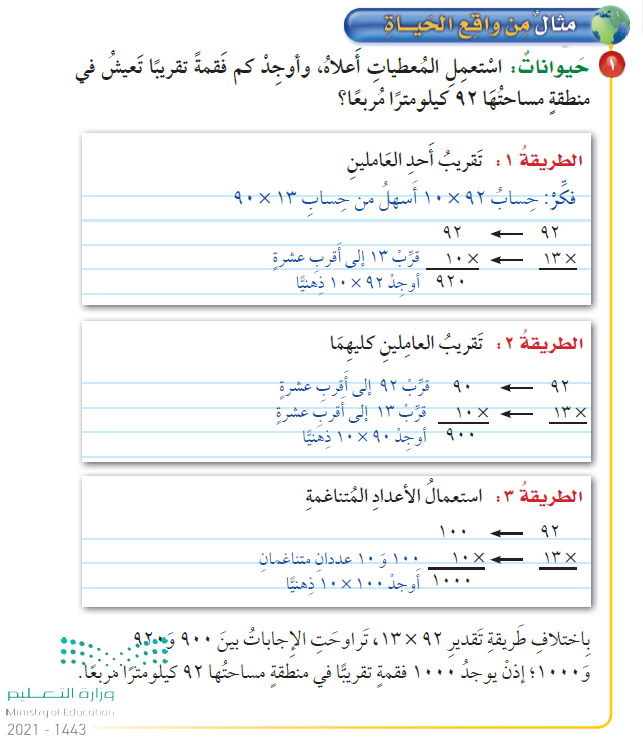 مثال
الربط بالوطن
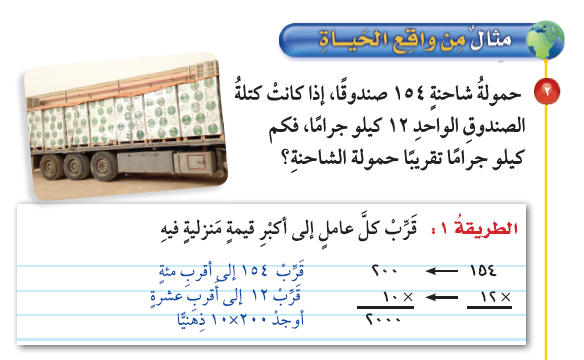 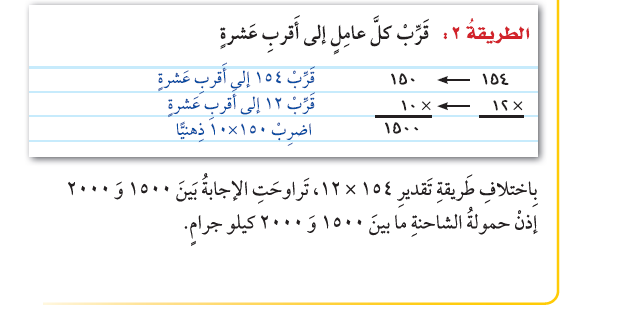 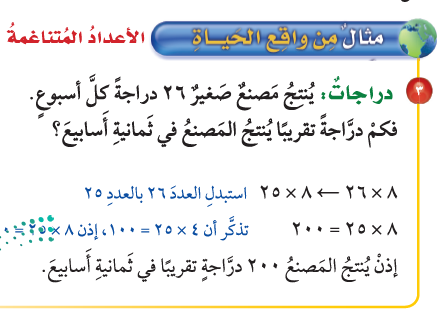 مثال
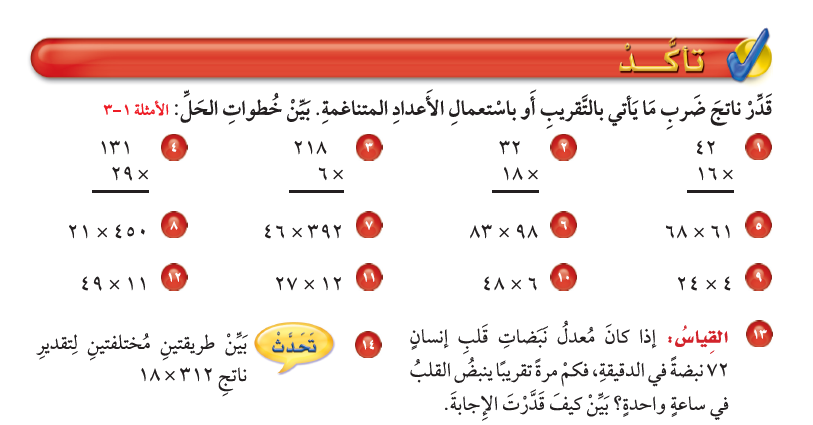 تأكد
نشاط :تعاوني
قدر ناتج الضرب لكل مما يلي:
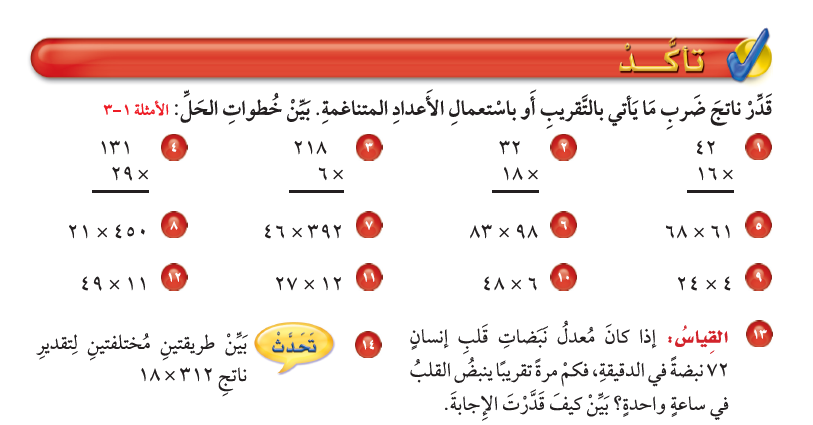 نشاط :تعاوني
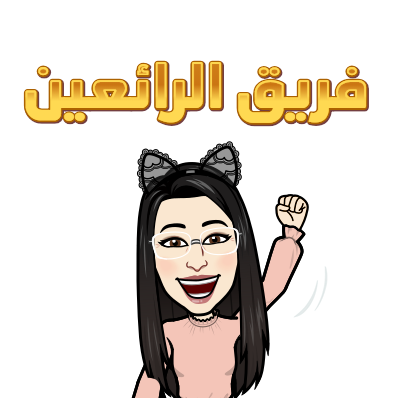 تقييم العمل التعاوني
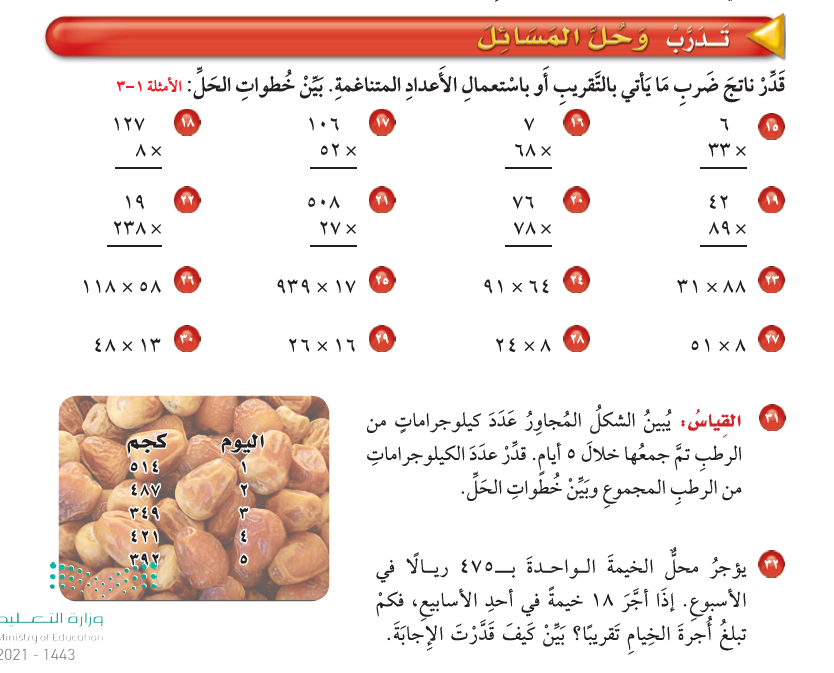 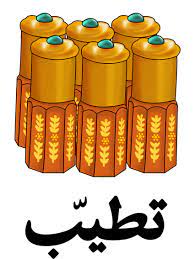 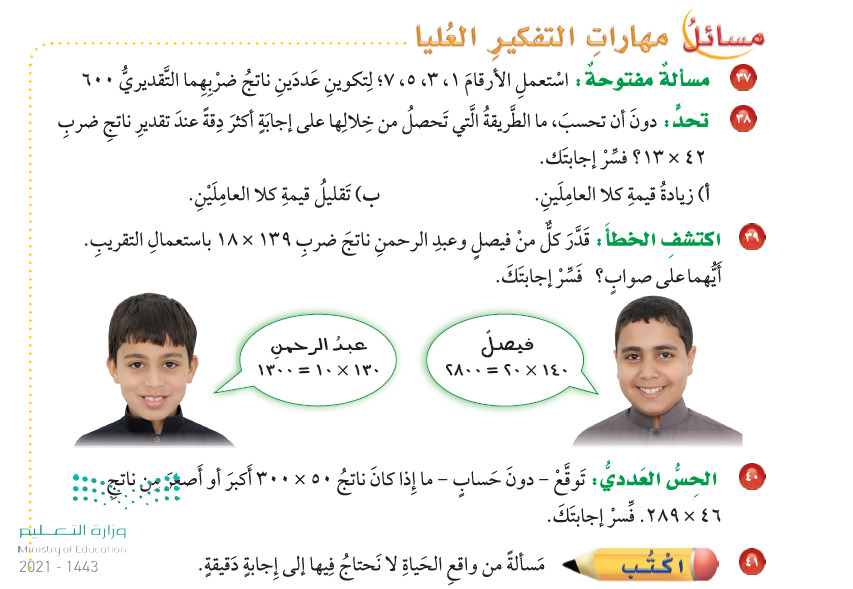 الإجابة
عبدالرحمن حله صحيح
فيصل حله صحيح
نشاط :فردي
سؤال
 تفاعلي
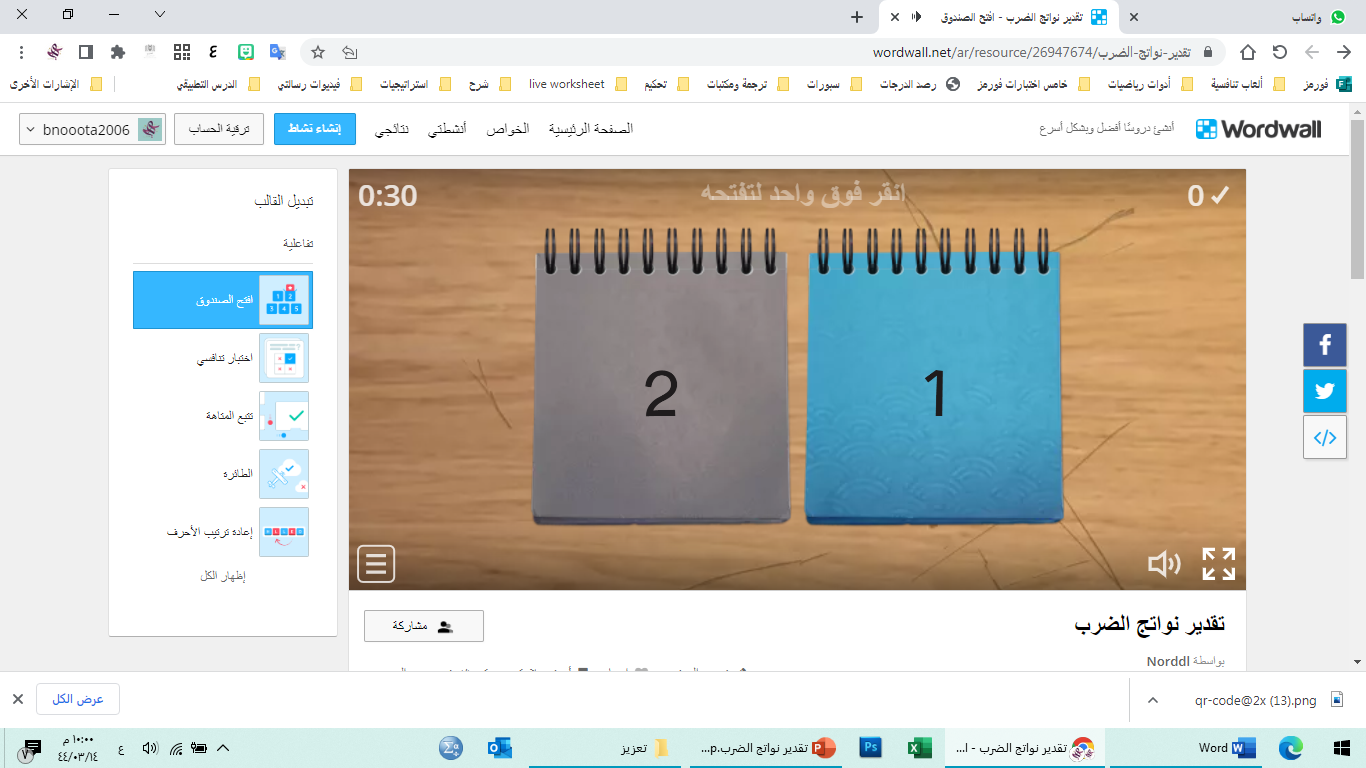 رابط اللعبة
نشاط :فردي
الإغلاق
لاتنسي الكتابة بالمطوية
 عن درس اليوم
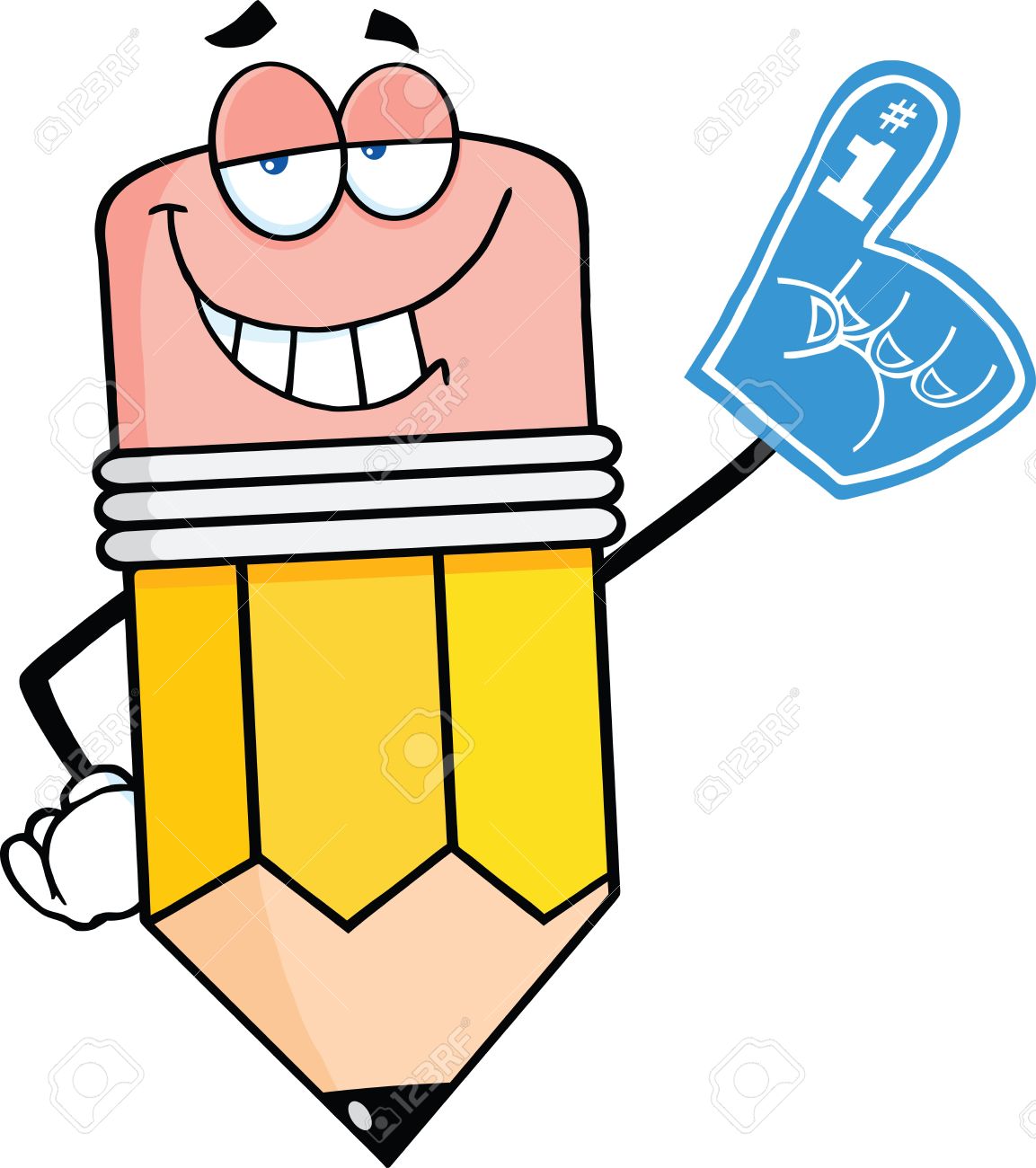 الواجب : 29- 30- 32 صفحة 88